Structure métallique
Les différents treillis
Treillis métalliques – nœud d’assemblage
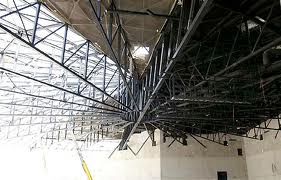 Poutres bidimensionnelles en acier tubulaire
Portiques  tridimensionnels
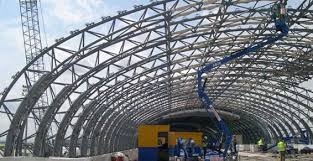 Auvents en poutres  bidimensionnelles
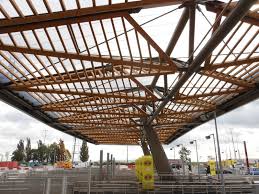 Les treillis en bois
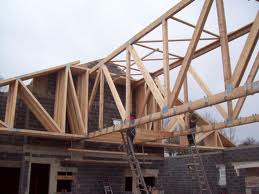 Treillis bidimensionnel en profilés lourds
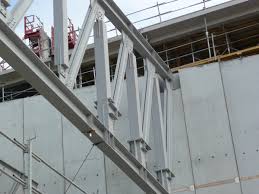 Plancher collaborant   avec  poutres  en treillis
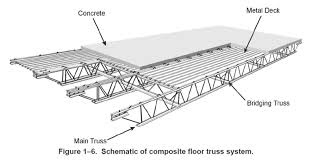 Couvertures en charpente métallique bidimensionnelle profilés lourds
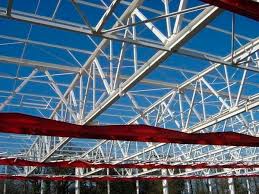 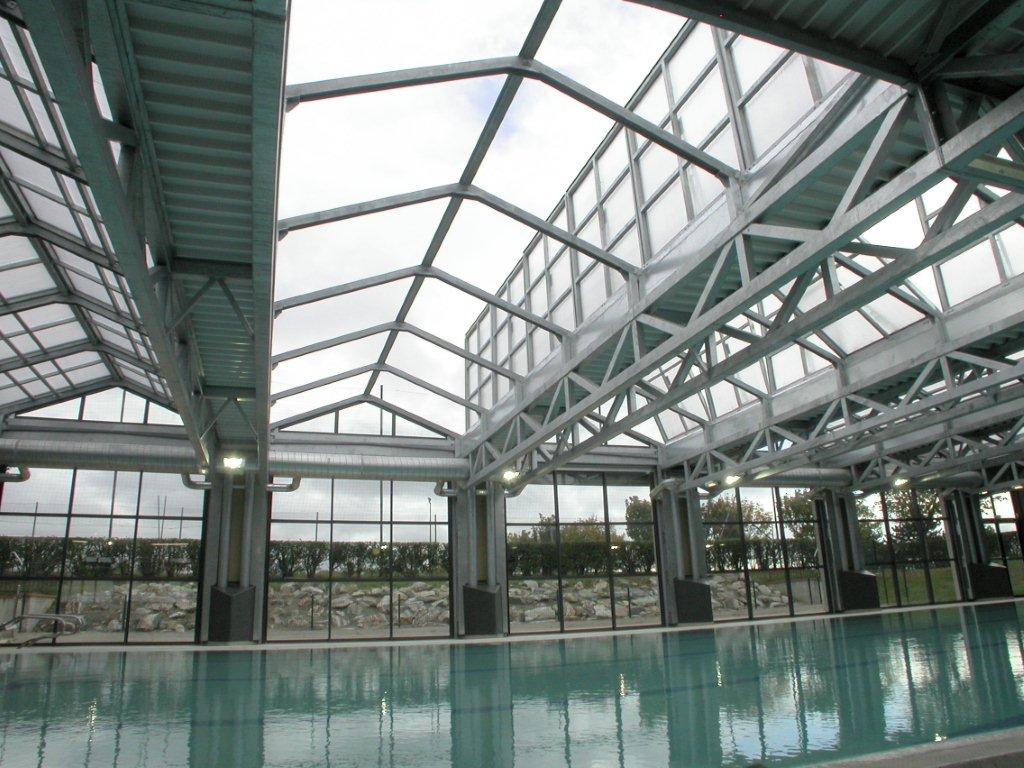 Treillis tridimensionnels montage in situ
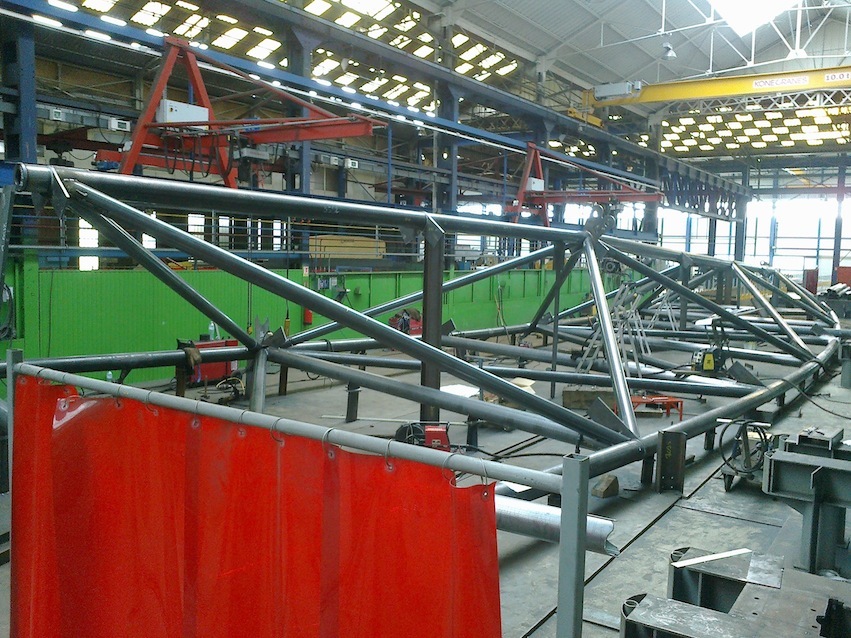 Nappe en treillis tridimensionnel
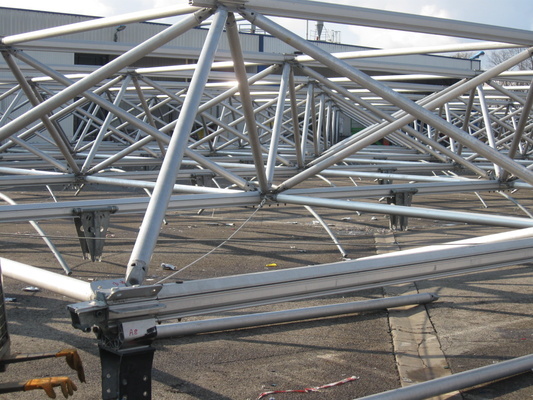 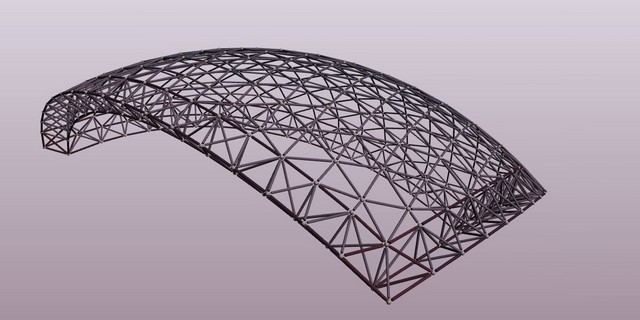 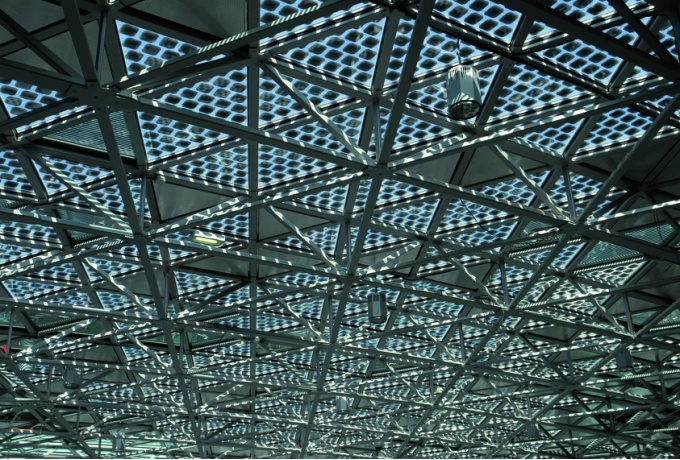 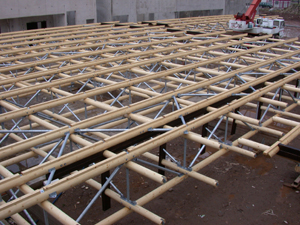 Charpente bidimensionnelle classique
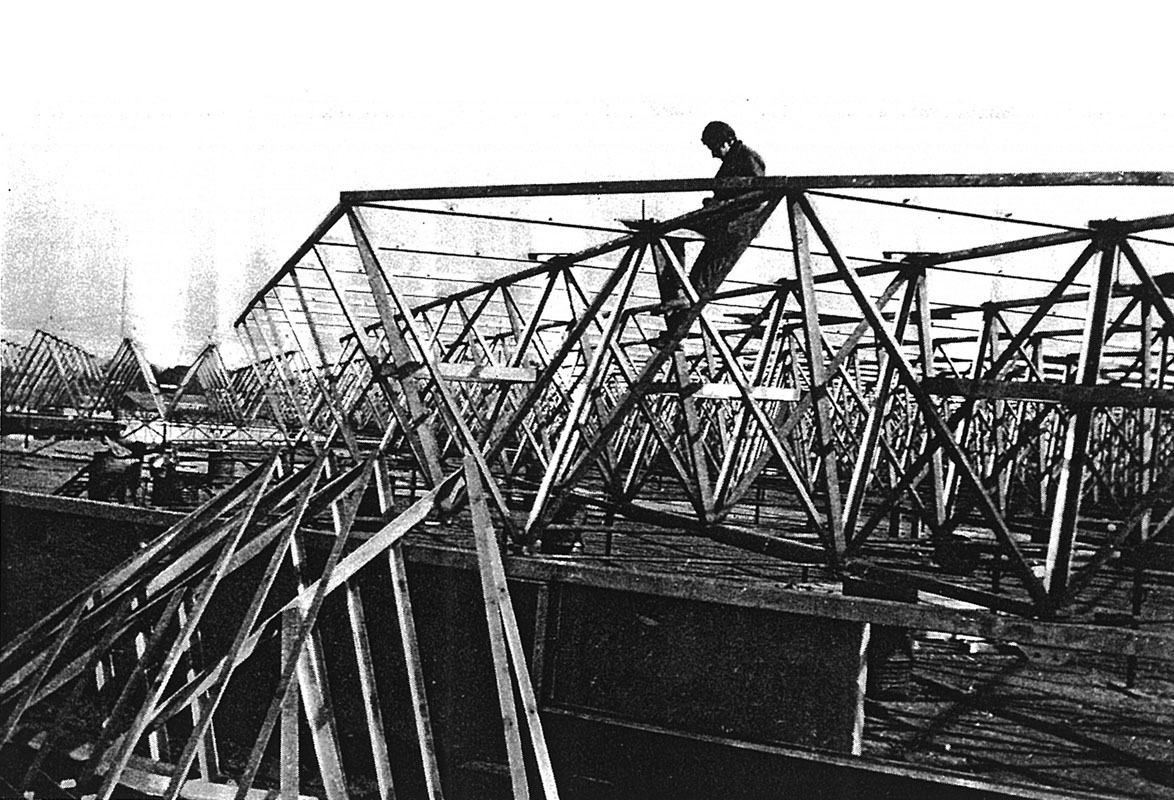 Portique tridimensionnel
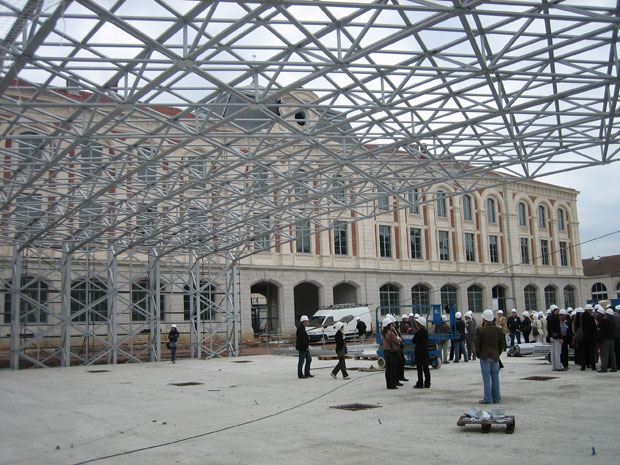 Couverture en portique bois  lamellé collé
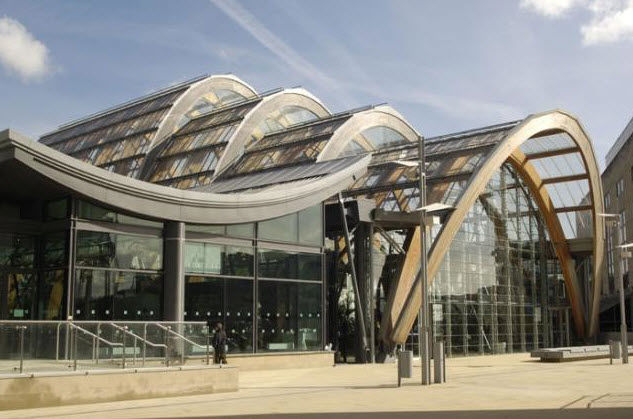 Treillis en bois lamellé collé
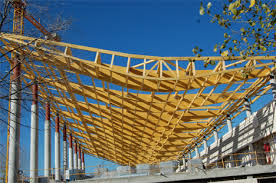 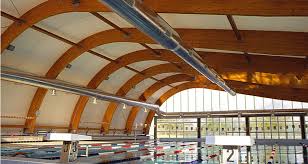 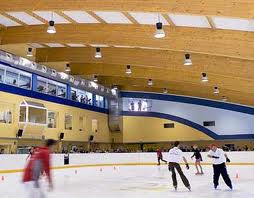 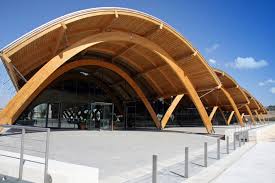 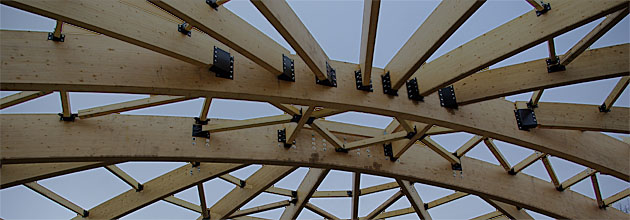 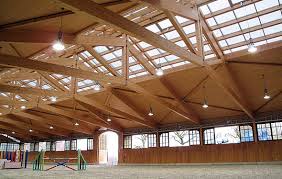